Prednáška 2: Veda a vedecké poznanie. Teórie vedy. Hlavné výskumné paradigmy sociálnych vied. Mediálne štúdiá ako vedecká disciplína.
ZUR 434 Metodologie mediálního výzkumu
30. 9. 2015
Veda
špecifická forma ľudského poznania (nie je jediná)
živná pôda: bežná skúsenosť, „zdravý rozum“ 
mnoho existujúcich špeciálnych vied vyrástlo z praktických záujmov všedného života
Od pochybovania k stavu trvalej viery
Charles S. Peirce (1839–1914)
Metóda vytrvalosti
Metóda autority
Metóda a priori
Metóda vedy
Čo je veda?
Veda: 
1) súbor systematicky utriedených poznatkov o určitej tematickej oblasti
2) proces generovania týchto poznatkov pomocou pevne stanovených pravidiel

Charakteristiky vedeckého poznania:
1) verejné 
2) „objektívne“ (intersubjektívne)
3) systematické a kumulatívne
Základné otázky vedy
podľa Hendl 2005
Základné pojmy
metodológia

metóda

výskum
Sociálne vedy vs. prírodné vedy
závery sociálnych vied majú vždy pravdepodobnostný (stochastický) charakter (problém reprodukcie zistení deterministického charakteru)
nálezy sociálnych vied nemajú univerzálnu platnosť – platia obvykle len pre prostredie, z ktorého sme pozbierali dáta
v sociálnych vedách je omnoho náročnejšie ponúknuť spoľahlivú kauzálnu analýzu javov
Kritériá dôkazu kauzality
časová postupnosť = možnosť určenia, čo bolo skôr a čo neskôr
zmena musí prebehnúť súbežne
možnosť vylúčenia nekontrolovateľného vonkajšieho vplyvu

Experiment:
Teória vedy
4 základné teórie vedy: 
pozitivizmus, 
falibilizmus, 
teória vedeckých revolúcií 
epistemologický anarchizmus
9
Pozitivizmus
obrat od metafyzickej otázky „prečo“ k deskriptívnej otázke „ako“ 
myšlienka zmyslovej skúsenosti, ktorá tvorí exkluzívny základ poznania
každá veda sa musí sústrediť len na to, čo je pozitívne dané
predstava, že existuje (alebo by aspoň mala byť vytvorená) akási nespochybniteľná empirická báza, ktorá by zakladala akúkoľvek vedu
10
Karl Raimund Popper (1902-1994)
11
Popper a falibilizmus
„Starý řecký ideál epistémé – absolutně jistého, dokazatelného vědění – se ukázal být idolem. Požadavek vědecké objektivity vede nevyhnutelně k tomu, že každé vědecké tvrzení musí zůstávat navždy zkusmým. Může se osvědčit, ale každé osvědčení je relativní vůči jiným tvrzením, která jsou opět zkusmá. Pouze v naší subjektivní zkušenosti přesvědčení, v naší subjektivní víře, si můžeme být absolutně jistí.“
12
Popper a falibilizmus
teóriu nikdy nie je možné plne verifikovať 
tj. vedecké teórie prijímame len provizórne
rozdiel medzi vedeckou a nevedeckou teóriou spočíva v principiálnej možnosti ju empiricky vyvrátiť (falzifikovať)
kritika: metóda falzifikácie má rovnaký neduh ako metóda verifikácie
13
Thomas Samuel Kuhn (1922-1996)
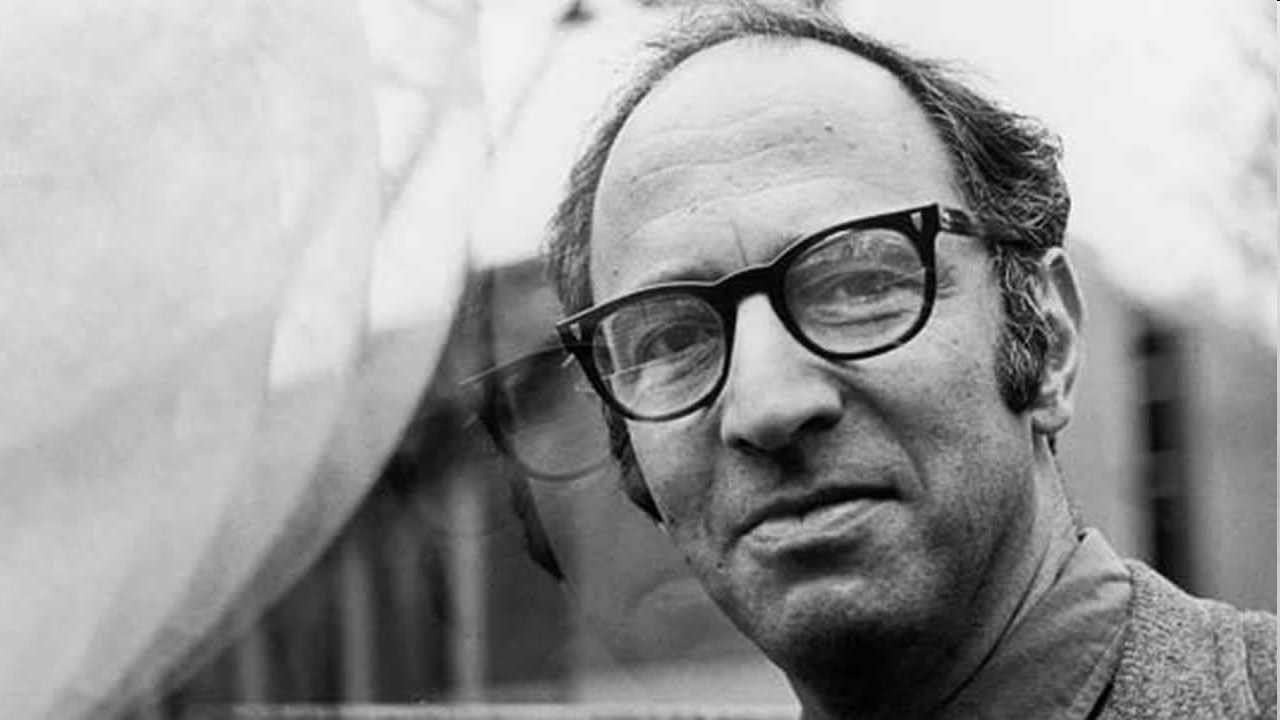 14
Kuhn a koncept vedeckých revolúcií
dejiny vedy = sled vedeckých revolúcií, charakterizovaných zmenou dominantnej paradigmy
vedecká paradigma: celok poznatkov a správnych postupov
normálna veda: rozvíjanie danej paradigmy
anomálie; vznikajú interpretácie, ktoré sa pokúšajú anomáliu zahrnúť do vládnucej paradigmy
hromadenie anomálií → vedecká revolúcia
15
Kuhn a koncept vedeckých revolúcií
„V žádné zemi školní vzdělání nepodporuje rozvoj vědecké tvořivosti: redukce vědy na pouhý moment logické a experimentální obhajoby, vychovává badatele, kteří nejsou připraveni k tomu, aby něco objevovali.“
16
Paul Karl Feyerabend (1924-1994)
17
Feyerabend a epistemologický anarchizmus
neexistuje (jedna) metóda, na ktorú sa dá plne spoľahnúť; existuje mnoho rôznych druhov vedy; nevedecké metódy nemožno rovno zamietnuť
bráni sa myšlienke jednej dominantnej paradigmy, ktorú nahrádza obrazom veľkého počtu vzájomne sa vylučujúcich teórií 
„Žiadna jednotlivá teória nikdy nesúhlasí so všetkými známymi faktami vo svojej oblasti.“
nesúmeriteľnosť: ak je už potreba vybrať zo súperiacich teórii jednu, má takýto výber charakter politického boja
18
Feyerabend a epistemologický anarchizmus
vedecké myslenie nevzniká racionálne, ale iracionálne, revolučné vedecké myšlienky boli často z oblasti mytológie, náboženstva a umenia
„anything goes“ – jediný princíp, ktorý nebráni pokroku; akákoľvek metóda je dobrá, ak prispieva k rastu nášho poznania

	„Vědci pracují nejlépe když nejsou podřízeni žádné autoritě, včetně autority rozumu.“
19
Feyerabend a epistemologický anarchizmus
„Věda nemá mít monopol ani v rámci vzdělávání. Každému dospělému občanovi musí být přenecháno na vůli, zda chce být vychováván v evoluční teorii nebo v biblickém učení o stvoření, zda chce důvěřovat meteorologii nebo dešťovým tancům, vědecké medicíně nebo léčitelství šamanů.“
20
Hlavné paradigmy sociálnych vied
pozitivizmus
interpretativizmus
kritický realizmus
21
Auguste Comte (1798-1857)
22
Comte: Zákon troch štádií (vývoja ľudského ducha)
23
Comte: Zákon troch štádií (vývoja ľudského ducha)
„Táž mysl může být, pokud jde o nejjednodušší a nejobecnější vědy, v pozitivním stadiu; co se týče věd složitějších a speciálnějších, může být ve stadiu metafyzickém; a vzhledem k sociální vědě se může nacházet ve stadiu teologickém.“
24
Pozitivizmus
snaha dištancovať sa od špekulatívnych filozofických tradícií a vybudovať sociálne vedy podľa vzoru vied prírodných
metodologická výbava: 
empirické dáta, priame pozorovanie
pýtanie sa jednoduchých priamych otázok
zbieranie použiteľných „faktov“
čísla, množstvá
objektivita, odstup
25
Pozitivizmus
cieľ vedeckého skúmania: rozvíjanie generalizácií o vzťahoch medzi sociálnymi faktami, ktoré ustanovujú základné spojivá príčiny a následku
izolovanie vzťahov od ostatných faktorov, ktoré ich môžu ovplyvniť a interferovať s nimi
deterministická filozofia
redukcionistický prístup
26
Pozitivizmus
„Žádný druh jevů není možno ve skutečnosti pozorovat jinak, než že toto pozorování nejdříve nasměruje a nakonec interpretuje nějaká teorie. […] Vědecky řečeno je tedy jasné, že veškeré izolované, empirické pozorování je plané, a dokonce zásadním způsobem nespolehlivé; […] že právě toto spojení představuje hlavní rozdíl mezi vědeckým a laickým pozorováním […].“
27
Príklad pozitivistickej paradigmy vo výskume
štúdia Payneovho fondu
1929-1932: séria štúdií o vplyve filmov na mládež
1500 filmov, 50 komunít v štáte Ohio
výskum kombinoval niekoľko metód, vrátane experimentu a dotazníkového prieskumu
zaznamenané postojové zmeny, tiež zmeny v správaní po zhliadnutí filmu, vrátane zvýšeného sklonu ku kriminalite
štúdie potvrdili dobové obavy zo škodlivého vplyvu filmov
28
Interpretatívne prístupy
hlavný záujem: skúmanie spôsobov, akými ľudia dávajú zmysel svojmu konaniu, svojim sociálnym svetom a ako vyjadrujú toto porozumenie
dôraz na etnografické praktiky vyvinuté antropológmi
ponorenie sa do určitého sociálneho prostredia
množstvo kvalitatívneho materiálu
29
Interpretatívne prístupy
sociálny konštruktivizmus: sociálne reality sú kontinuálne konštruované a rekonštruované prostredníctvom rutinných sociálnych praktík a konceptuálnych kategórií, ktoré ich podopierajú

W.I.Thomas: „Je-li některá situace definována jako reálná, stává se reálnou ve svých důsledcích.“
30
Príklad interpretatívnej paradigmy vo výskume
Ien Ang: Watching Dallas (1985)
výskum publika – diváčok seriálu Dallas;
zistenie: diváčky si vytvárajú vlastné interpretačné vzorce a divácke stratégie, riešiace subjektívny konflikt medzi odmietnutím ideológie a náklonnosťou k seriálu
31
Kritický realizmus
snaha skĺbiť východiská pozitivizmu a interpretativizmu 
2 predpoklady: 
štruktúry umožňujú a zároveň obmedzujú
štruktúry sú konštituované prostredníctvom konania a konanie je konštituované štrukturálne 
skúmanie musí byť interdisciplinárne, obľuba zmiešaných výskumných metód
32
Porovnanie výskumných paradigiem
33
Mediálne štúdiá
Volek, Jirák, Köpplová (2006): inštitucionalizovaná a etablovaná vedecká disciplína
odbor reflektuje vývoj mediálnej komunikácie z pohľadu médií:
primárnych
sekundárnych
terciárnych
kvartérnych
34
Mediálne štúdiá
nejedná sa len o médiá v zmysle technickom a výrobnom, ale aj o: 
organizácie
obsahy
spoločenské, politické a ekonomické podmienky fungovania týchto organizácií
prípadné dôsledky
interdisciplinárna povaha
35
Mediálne štúdiá
4 základné výskumné tradície (paradigmy):
1. kognitívno-empirická: 
určujúcu rolu mal záujem o empirický výskum zameraný zvlášť na účinky masových médií, socio-politické dopady mediálnej komunikácie	
2. kriticko-špekulatívna: 
nadväzuje na sociologické myslenie Karla Marxa; Franfurtská školy sociálnovedná (Adorno, Horkheimer)
médiá sú vnímané ako súčasť tzv. kultúrneho priemyslu, respektíve ako producenti ideológie/ideológií slúžiacich mocenskej elite
36
Mediálne štúdiá
3. kulturálna: 
model komunikačného procesu a jeho fungovania v sociálnom kontexte
kvalitatívne postupy a snaha vyvážene analyzovať nielen text, ale aj recepčné stratégie jeho príjemcu
4. komunikačno-technologická; 
komunikačné prostriedky ako technológie determinujúce zásadné premeny spoločenských systémov i vzorcov komunikačného správania jednotlivcov
Harold Innis, Marshall McLuhan – Torontská komunikačná škola
37
Mediálne štúdiá
tri kľúčové oblasti štúdia médií:
mechanizmy konštrukcie mediálnych obsahov 
správanie mediálneho publika (mediálnych publík) a jeho (ich) recepčných stratégií
rola médií ako politicko-ekonomických inštitúcií
38